[Speaker Notes: Pope Francis inspired a generation of children and young people throughout England and Wales to live wisely, think deeply and love generously.]
‘‘Live wisely, think deeply and love generously.’’
‘‘Young people demand change!’’
[Speaker Notes: Pope Francis said, ‘Young people demand change’. He believed that children and young people could build a better world.]
‘‘If we are to build a better world, we cannot build this dream alone, we need to dream together.’’
[Speaker Notes: He said ‘If we are to build a better world, we cannot build this dream alone, we need to dream together.’]
Children’s groups in Gaza
Daniel and his family, DRC
Caritas Ukraine volunteers
Khera, Marsabit in Kenya
Chicken project
‘‘Hear the cry of the earth and cry of the poor.’’
[Speaker Notes: He asked us to hear the cry of the earth and the cry of the poor.  He said ‘climate change affects us all, but it is the poorest communities who suffer the most.’]
Seed sovereignty
Selina in Bangladesh
Sea safety project
James in New Kru, Liberia
[Speaker Notes: He asked us to welcome refugees and migrants.]
[Speaker Notes: He asked us to work for peace and stand for justice.]
Woodworking project
Daniel and friends, DRC
Firewood project
Maria and her family, Ukraine
‘‘We are a single family living in a common home.’’
[Speaker Notes: We were affirmed by this call and it inspired us to take action for our global family.  We remember his words, ‘We are a single family living in a common home.’]
[Speaker Notes: Pope Francis’s words have influenced children and young people in every Catholic school in England and Wales.]
[Speaker Notes: In this Jubilee Year, we answer his call to be signs of hope, standing in solidarity with people experiencing poverty and taking action to build a better world.]
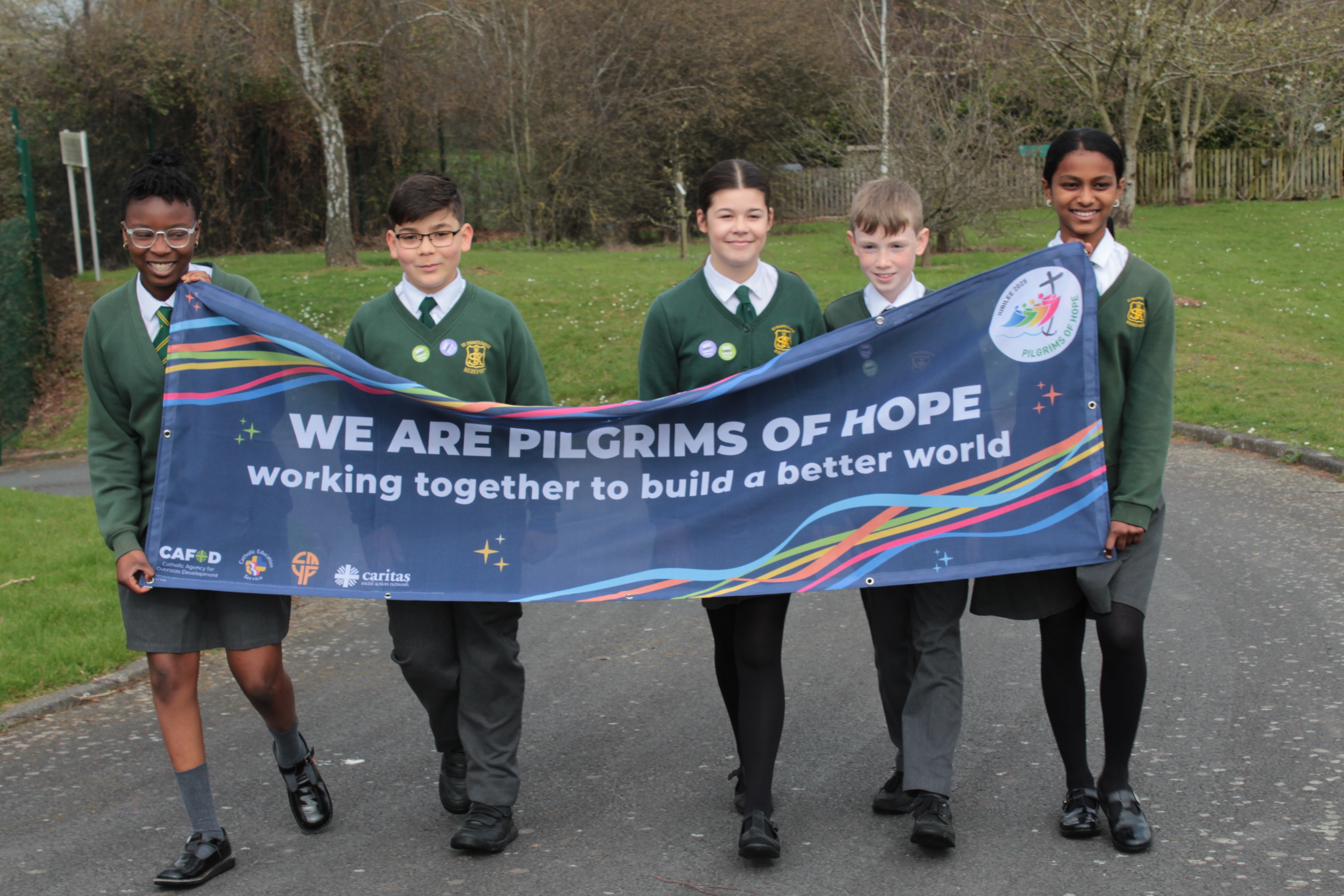 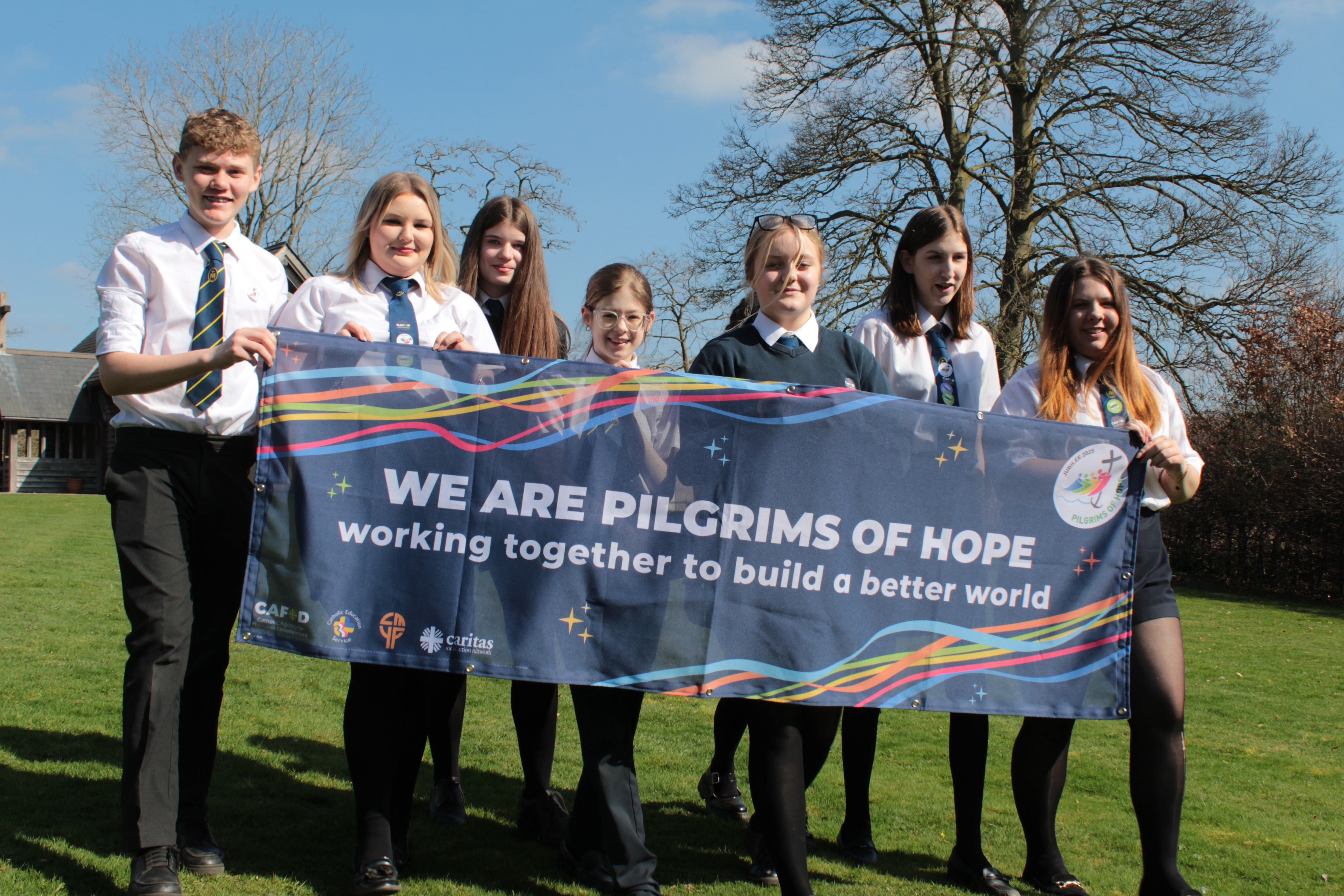 [Speaker Notes: Thank you Pope Francis. We are now your pilgrims of hope.]